KARDIOVASKULÁRNÍ 

REGULACE
TYPY REGULACÍzobecného pohledu
Rozdíl mezi pojmy: řízení    x   regulace

2 základní typy:
nervová regulace
humorální
REGULACE V KARDIOVASKULÁRNÍM SYSTÉMU
Úkolem těchto regulací – jak srdeční, tak cévní soustavy - je v souladu s měnícími se metabolickými požadavky organismu:

 udržovat relativně konstantní arteriální tlak 
zabezpečit dostatečné prokrvení tkání
Regulace cévního tonu
Cévní tonus = základní klidové napětí hladké svaloviny cév
Vazomotorika = možnost cév se v případě potřeby stahovat či roztahovat

Regulace - lokální (místní) autoregulace
                     - systémová regulace
Autoregulace
Autoregulace = céva ovlivňuje sama sebe
Myogenní – Baylissův fenomén ( hladká svalovina cév odpovídá na roztažení kontrakcí)

Při větší náplni cév se zvyšuje tlak uvnitř cévy (intravaskulární) - napíná se cévní stěna, s ní i buňky hladké svaloviny - jejich membrána se depolarizuje, zvýšený vstup vápníku do buněk - což vyvolá vazokonstrikci (tímto se udrží relativně stálý průtok krve i při změnách tlaku krve – uplatňuje se hlavně v ledvinách, v mozku i systémovém oběhu)
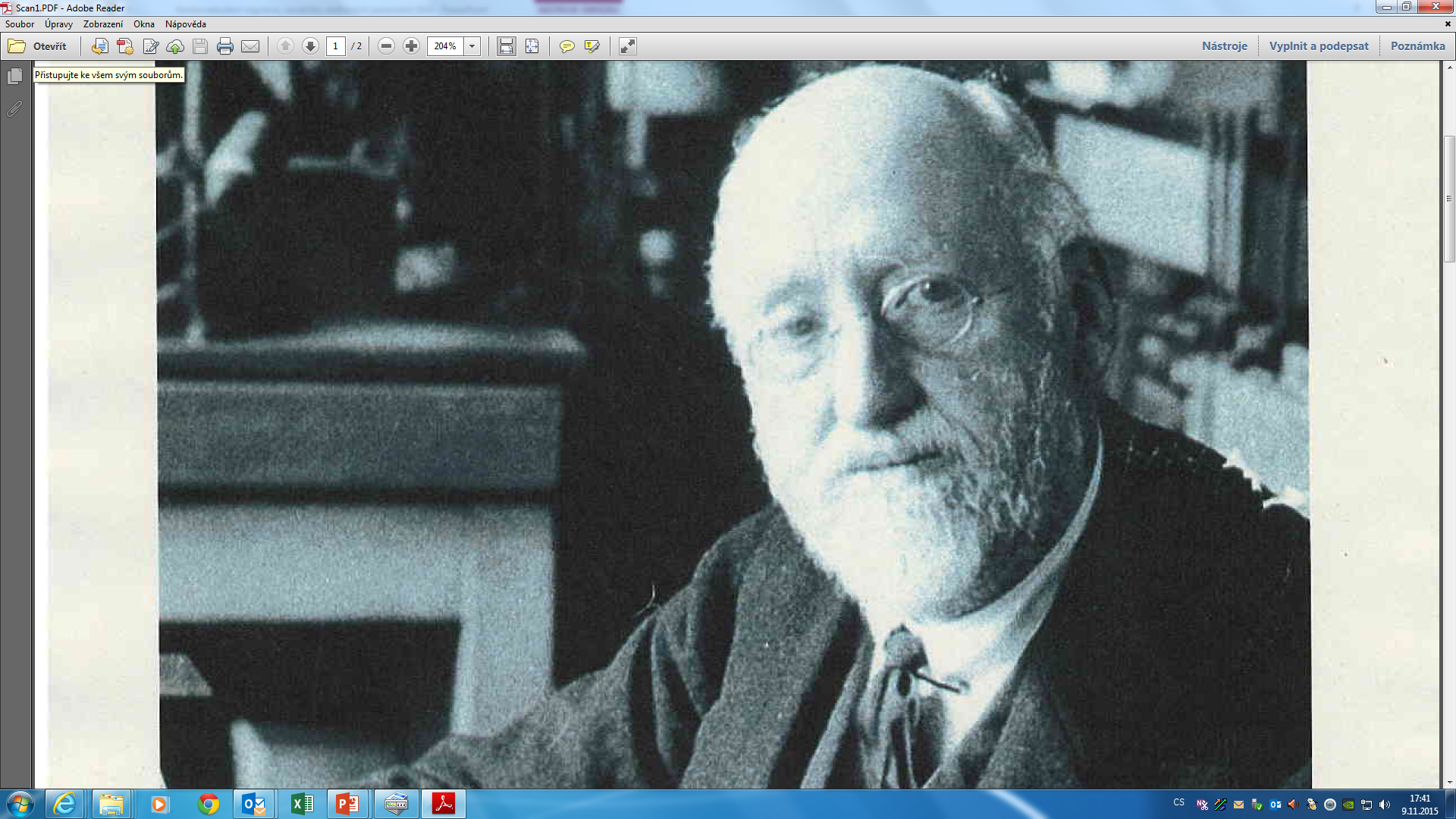 Autoregulace
Metabolická – průměr cév (platí hlavně pro arterioly, metarterioly, malé arterie) se mění podle požadavků tkání
Je zprostředkovávána různými látkami:
Metabolity – konečné produkty energetického metabolismu = CO2, kyselina mléčná, K+ 
Hypoxie (systémová cirkulace: vazodilatace  x plicní oběh: vazokonstrikce)
Adenozin – koronární řečiště: vazodilatace
Autoregulace
Humorální – působení látek (podobných hormonům) vznikajících
 v endotelu
 ve tkáních orgánů
 nebo produkovaných krvinkami
  na stěnu cév
ENDOTEL
Vazodilatační působky:
	Oxid dusnatý (NO)
	Prostaglandiny (PGE2, PGD2)

Vazokonstrikční působky:
	Endoteliny (peptidy – 21AK)
  		endotelin 1, 2 , 3
Působky produkované jinými tkáněmi
Histamin – přírodní endogenní látka s výskytem v buňkách plic, kůže, GIT, bazofilních granulocytech. Uvolňuje se při poškození, zánětu či alergické reakci v podstatě ze všech tkání.
Celkový efekt histaminu na krevní oběh: dilatace arteriol a kapilár, pokles systémového cévního odporu a tlaku krve, zvýšení propustnosti kapilár
Bradykinin –  zástupce plazmatických kininů (lyzylbradykinin=kalidin). Tvorba z kininogenů prostřednictvím proteáz=kalikreinů (plazmatický + tkáňový). Působení: ve tkáních, které při zvýšené aktivitě uvolňují kalikrein=slinné a potní žlázy - při intenzivním pocení vyvolá lokální vazodilataci.
10x silnější než histamin
Účinky v poškozených tkáních: relaxace hladkého svalstva, snížení tlaku krve, zvýšení propustnosti kapilár
Serotonin – výskyt: chromafinní buňky GIT, CNS, trombocyty
Vazba: serotonin + 5 HT receptory – po navázání na receptor dojde ke kontrakci hladkého svalstva  cév, bronchů i střeva
Účinek na cirkulaci je závislý na specifických vlastnostech cévního řečiště v jednotlivých orgánech: vazodilatace cév – kosterní svaly, kůže
                 : vazokonstrikce cév – ledviny, mozek, plíce, splanchnické řečiště
(serotonin – jako neurotransmiter – ovlivní procesy spánku a bdění, chování, příjem potravy, termoregulaci)
Systémová regulace
HORMONÁLNÍ – působením hormonů ovlivňujících tonus hladkého svalstva cév:
Katecholaminy (ze dřeně nadledvin, zástupci: adrenalin, noradrenalin, dopamin; účinky podobné jako při stimulaci sympatikem, s delší dobou trvání)
Systém renin – angiotenzin (uplatňuje se hlavně při stresu)
Antidiuretický hormon (mimo účinek na ledvinné tubuly vyvolává generalizovaně vazokonstrikci, nejvýrazněji v GIT a kožním řečišti)
Atriální natriuretický peptid (syntéza v srdečních síních jako odpověď na roztažení – působí přímo na hladké svalstvo arteriálního a venózního řečiště vazodilatačně (sníží tlak krve)
Systémová regulace
NERVOVÁ – přes autonomní nervový systém
Sympatikus: vazokonstrikce
Většina hladké svaloviny cév – arterioly a vény, 
aktivace sympatiku zprostředkovává klidový cévní tonus
(postgangliová vlákna – uvolnění noradrenalinu – působení na alfa1 adrenergní receptory
Parasympatikus: vazodilatace
Pouze sakrální parasympatická cholinergní vlákna (Ach) inervující arterioly vnějších pohlavních orgánů
REGULACE KARDIO(VASKULÁRNÍHO) SYSTÉMU
Centrum kardiomotorické (pro regulaci srdeční činnosti)
Rami cardiaci n. vagi   x  nn. cardiaci 
Kardioinhibiční centrum: prodloužená mícha (ncl.dorsalis, ncl. ambiguus) – parasympatická vlákna X.hlavového nervu
	: je stále aktivní – tzv. vagový tonus
Účinky: „negativní“ – snížení frekvence srdce, snížení kontraktility
REGULACE KARDIO(VASKULÁRNÍHO) SYSTÉMU
Centrum kardiomotorické (pro regulaci srdeční činnosti)
Rami cardiaci n. vagi   x  nn. cardiaci 
Kardioexcitační centrum: není přesná lokalizace, předpoklad: retikulární formace laterální části prodloužené míchy – spinální centra sympatiku v segmentech Th1-Th3;  nn.cardiaci

	Účinky: „pozitivní“ – zvýšení frekvence srdce, zvýšení kontraktility
REGULACE  (KARDIO)VASKULÁRNÍHO SYSTÉMU
Centrum vazomotorické (pro regulaci činnosti cév)
Rozprostřeno v oblastech prodloužené míchy
Presorická oblast (aktivace rostrální a laterální části – vazokonstrikce, zvýšení tlaku krve; stále aktivní, zodpovědné za cévní tonus)

Depresorická oblast (aktivace mediokaudální oblasti – vazodilatace, pokles tlaku krve)
INTEGRACE REGULACÍ
Kardiovaskulární centra jsou ovlivněna informacemi z periferie a jiných oblastí CNS:
 z retikulární formace mostu, mezencefala a diencefala
z hypothalamu (zadní hypothalamus má vztah k sympatickému NS)
z mozkové kůry – motorická oblast - regulace průtoku kosterními svaly; v souvislosti s emocemi
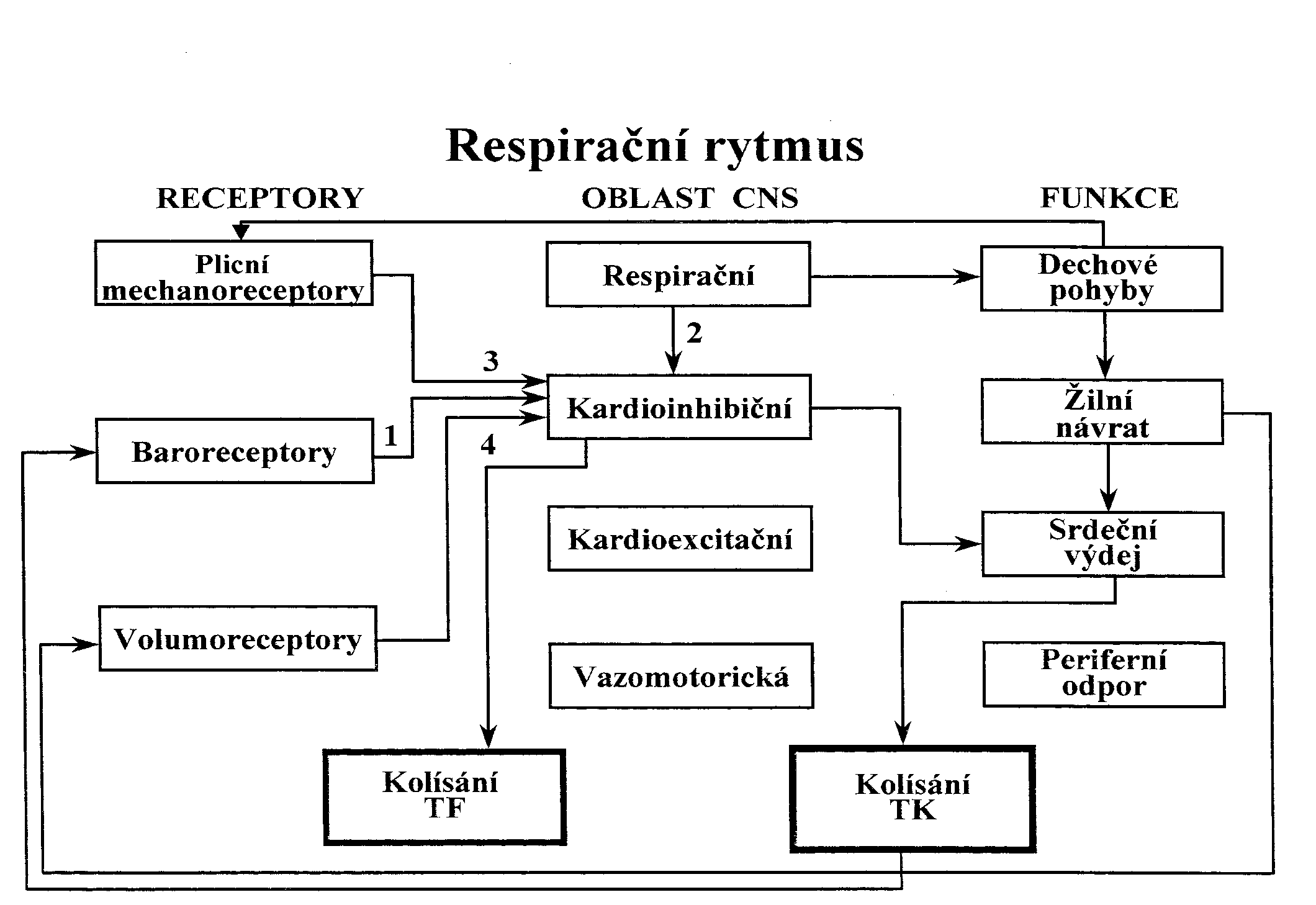 Regulační mechanismy krevního tlaku
Systém krátkodobé regulace
   -  baroreflex

Systém střednědobé regulace
  -  humorální regulace
 sympatikem zprostředkovaný  vliv katecholaminů
 systém renin-angiotenzin-aldosteron
 působení antidiuretického hormonu

Systém dlouhodobé regulace
  -  regulační systém ledviny
Krátkodobá regulace krevního tlaku
 BAROREFLEX
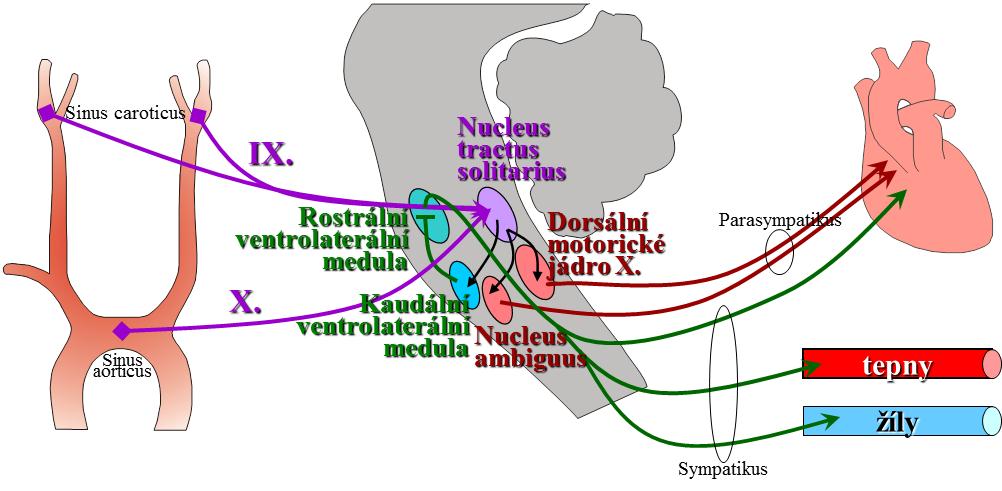 Systémy dlouhodobé regulace
Méně známy
Vliv renin-angiotenzinového systému na stimulaci sekrece aldosteronu přetrvává dny a týdny
Existuje vztah mezi hodnotou krevního tlaku a solnou (vodní) bilancí
Tlaková diuréza přispívá regulací objemu k tlakové homeostáze
Pokud je setrvalý vzestup TK – za 2 hodiny po té nastupuje tlaková natriuréza a trvá řadu dní (při vzestupu TK ledviny vylučují více sodíku –      a tím i vody – snížení extravaskulárního objemu s následným poklesem TK)
Jediný systém regulace, který nepodléhá adaptaci – působení trvá tak dlouho, dokud není tlak vrácen k původním hodnotám (nebo pokud není její působení zvráceno jinými mechanismy)
Při setrvalém poklesu TK – opačný účinek
Záznam dýchání 
a vln v oběhových parametrech
- originální záznam pomocí Peňázova fotopletysmografu
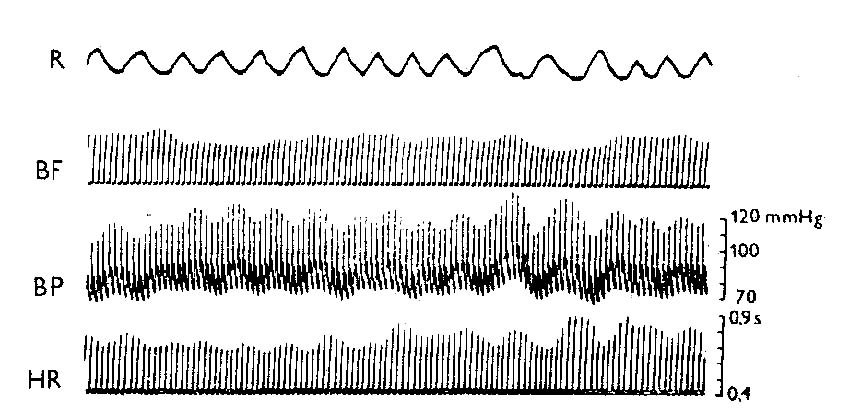 Dýchání






Krevní průtok





Krevní tlak




Tepová frekvence
Variabilita oběhových parametrů – příklad kolísání délky RR intervalů v EKG záznamu
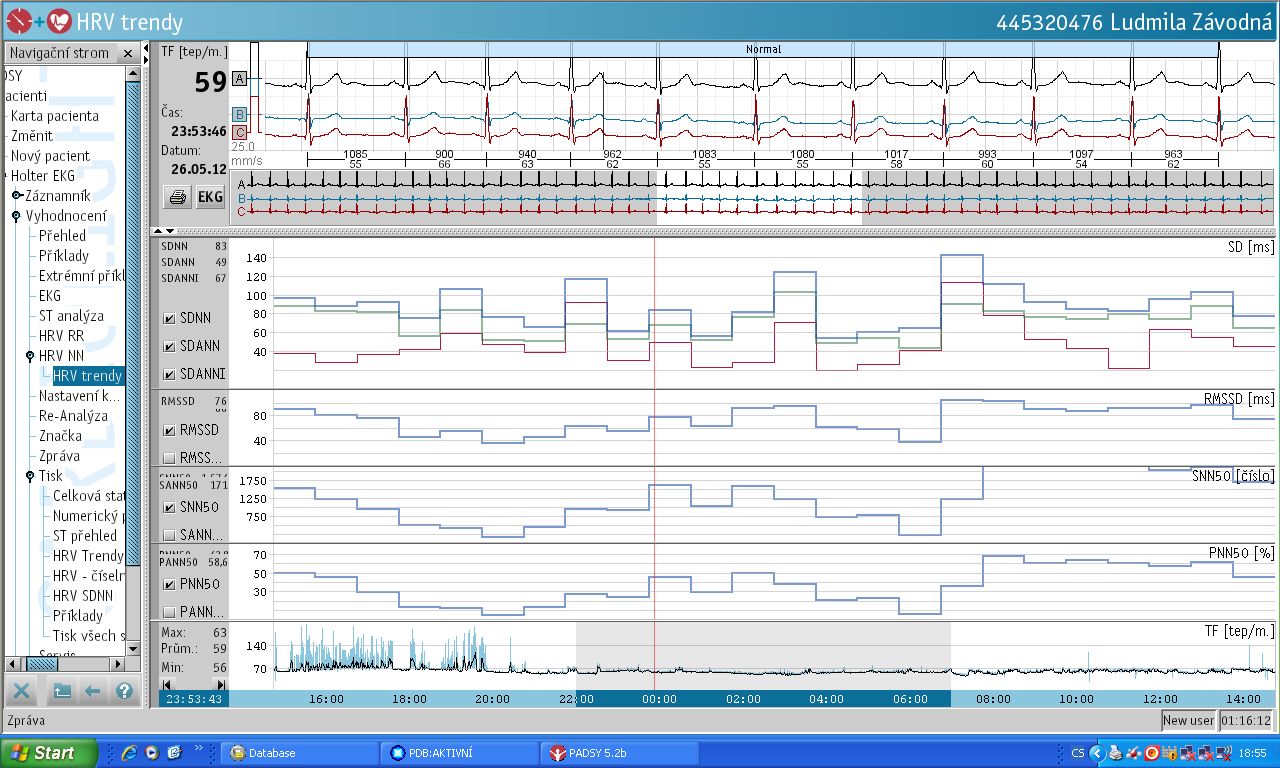 Variabilita oběhových parametrů – příklad jejího hodnocení 
                                                                    např. použití statistických metod
Maximální hodnota
Variační
rozpětí
SD
SD
Minimální hodnota
Variabilita oběhových parametrů
Příklad: EKG – Holterovo monitorování
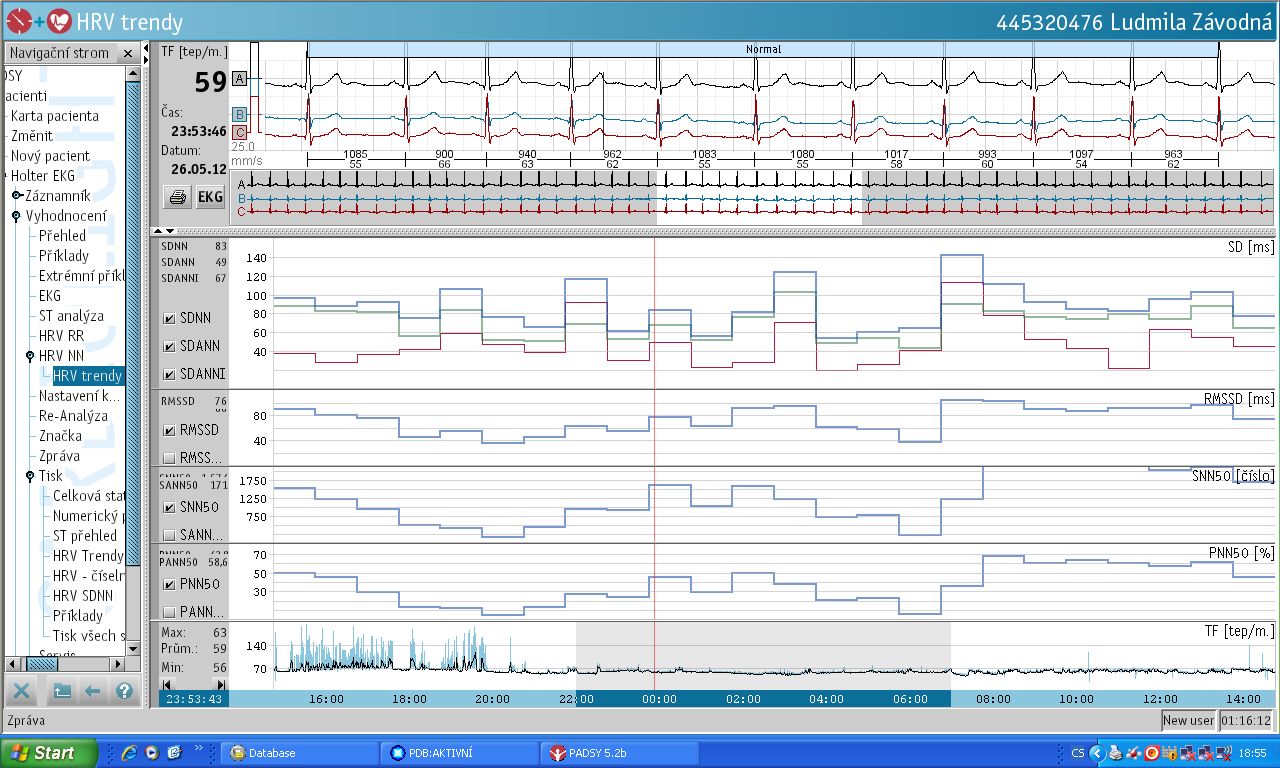 Variabilita oběhových parametrů 
Příklad hodnocení pomocí geometrické metody
x
y
x
y
x
y
x
y
x
y
- geometrické metody
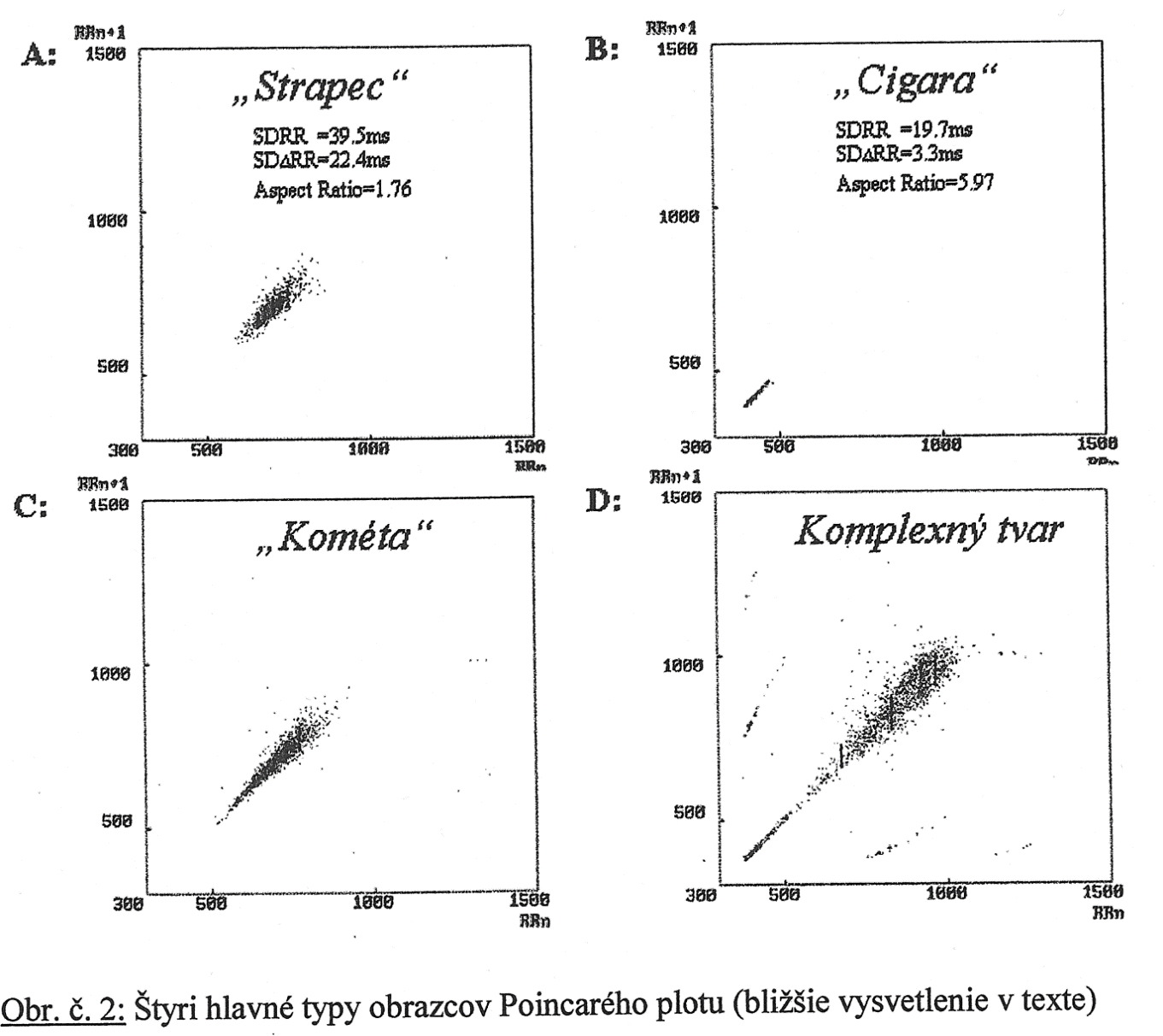 Normální vzor
Ektopický rytmus
Variabilita oběhových parametrů
Příklad: Frekvenční analýza - spektrální analýza
perioda  T
amplituda  a
frekvence  f = 1/T
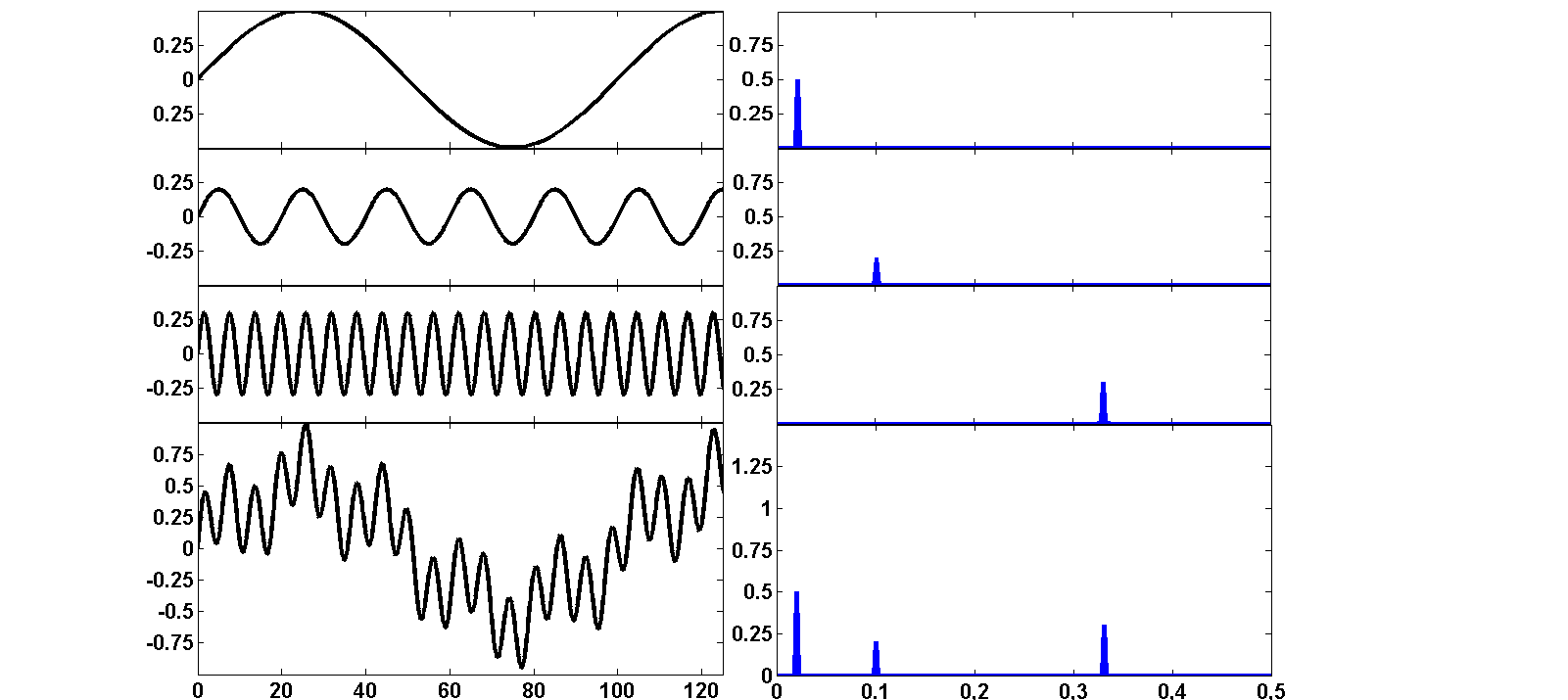 T=50 s
0.5
a=0.5
+
+
f = 1/50 = 0.02 Hz
T=50 s
0.2
a=0.2
amplituda
+
+
T=3 s
f = 1/10 = 0.1 Hz
0.3
a=0.3
=
=
f = 1/3 = 0.33 Hz
f = 0,1 Hz
f = 0,02 Hz
f = 0,33 Hz
0.5
0.3
0.2
0.1
0.02
0.33
čas (s)
frekvence (Hz)
VARIABILITA   OBĚHOVÝCH   PARAMETRŮ a příklady regulačních systémů v organismu, které pracují na uvedených frekvencích
sympatický NS
Pásmo středních  frekvencí (MF) - baroreflex
Pásmo velmi nízkých frekvencí (VLF) – systém renin-angiotenzin-aldosteron
Vysokofrekvenční pásmo (HF) - dýchání